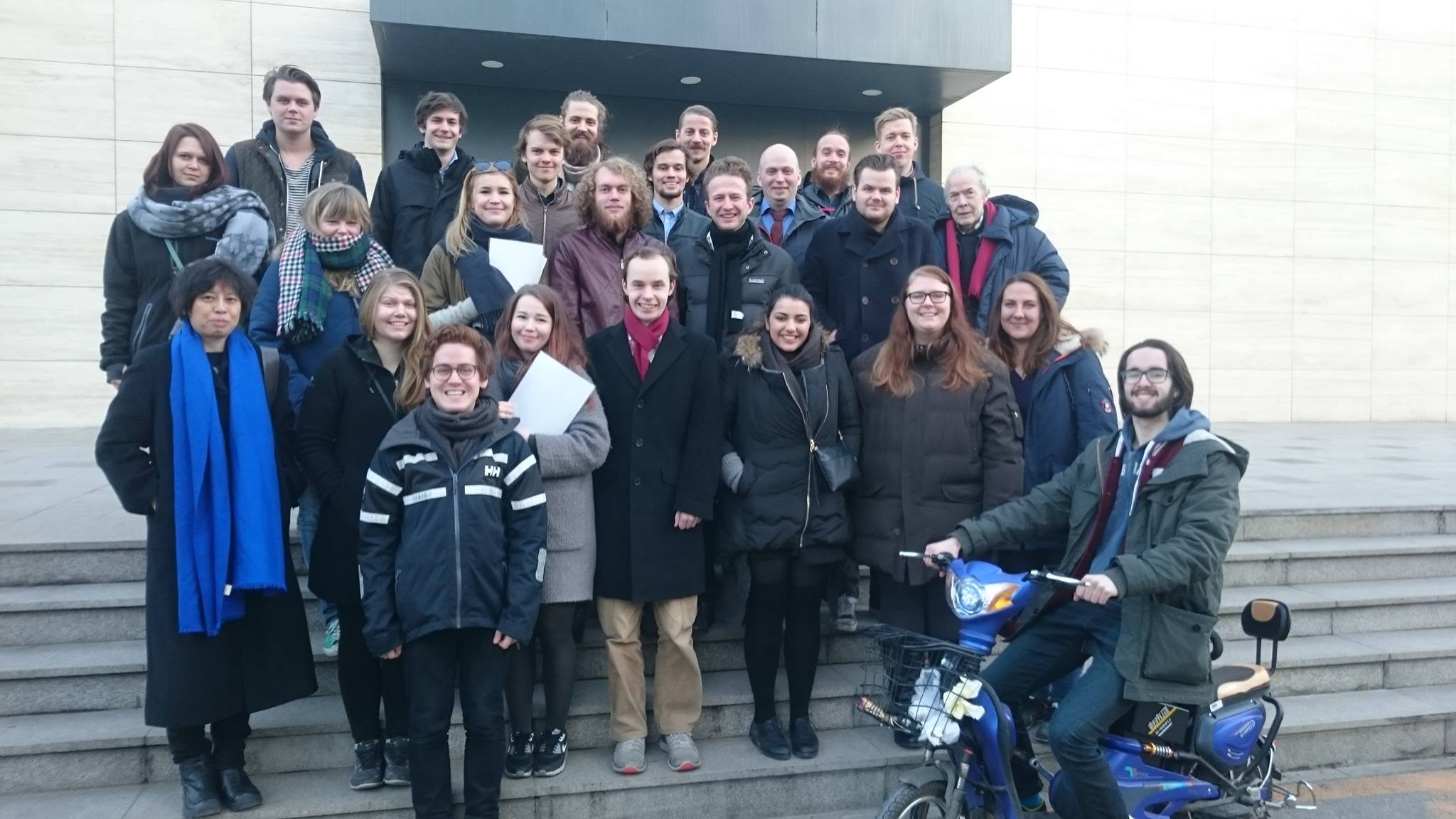 Utveksling til Kina – studentperspektiv
Halvor Sørlie og Dragana Grulovic
Før dere reiser
Forsikring 
ANSA

Flybilletter 
Ikke land dagen før skolen starter 
Du skal hjem fra Beijing 

WeChat
Klassegruppe
Vaksiner

 VPN 
Express

Penger
Ta med
Medisiner (vær forberedt på alt)

Kopi av pass og visum 

Flere bankkort 
Alt betales kontant
Bankkort har sperre

Klær
Ullundertøy og varme klær
Kinesiske størrelser er annerledes
Del 1: Changchun
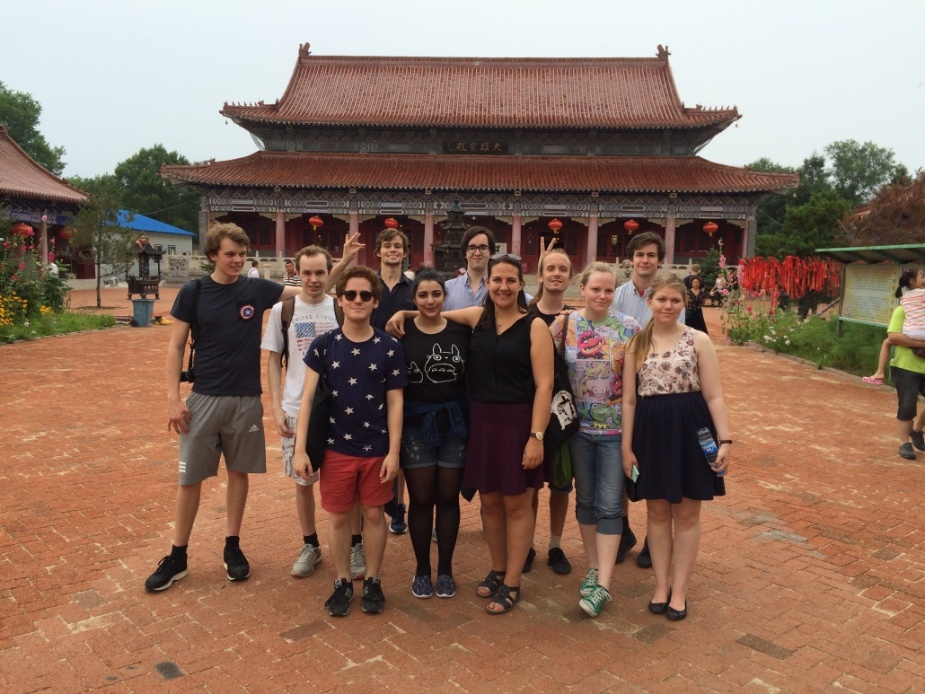 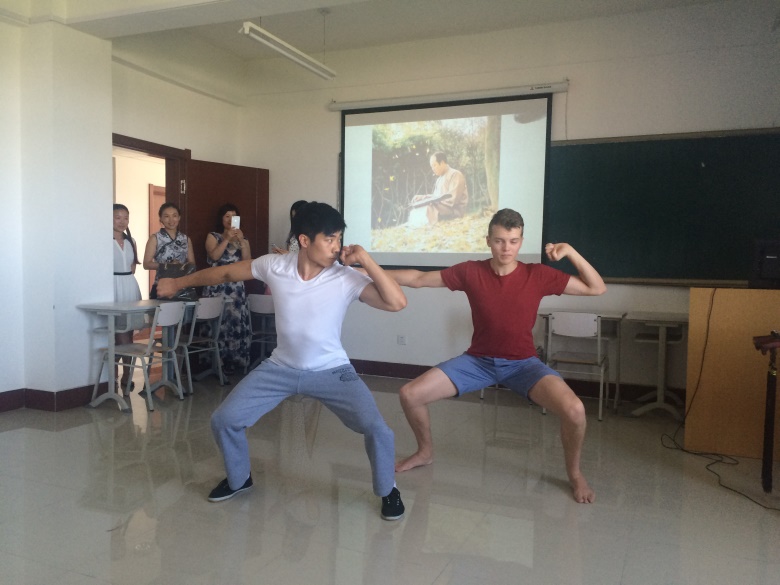 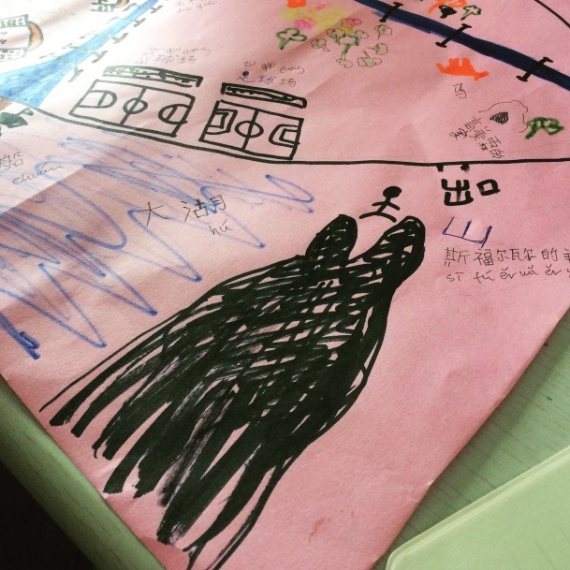 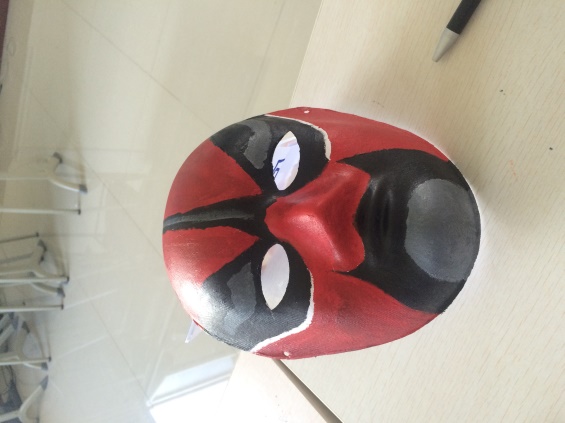 Bolig
Dorm

To og to eller alene

Eget bad med dusj

Ingen kjøkken, men billig kantine
Skolen
To klasser

Kort skoledag + leksetimer

Kulturtimer 

En sluttprøve
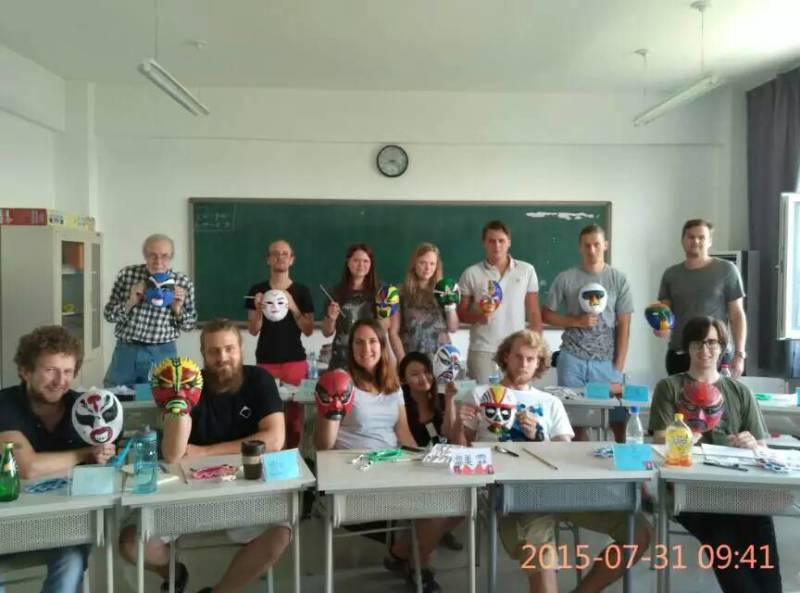 [Speaker Notes: Finn bilder av aktiviteter]
Tips
Walmart – din nye bestevenn
KTV
中东大市场
Tyskergate med øl og mat
Kjøpesenter med bra restauranter 
Unngå sykehuset hvis du kan
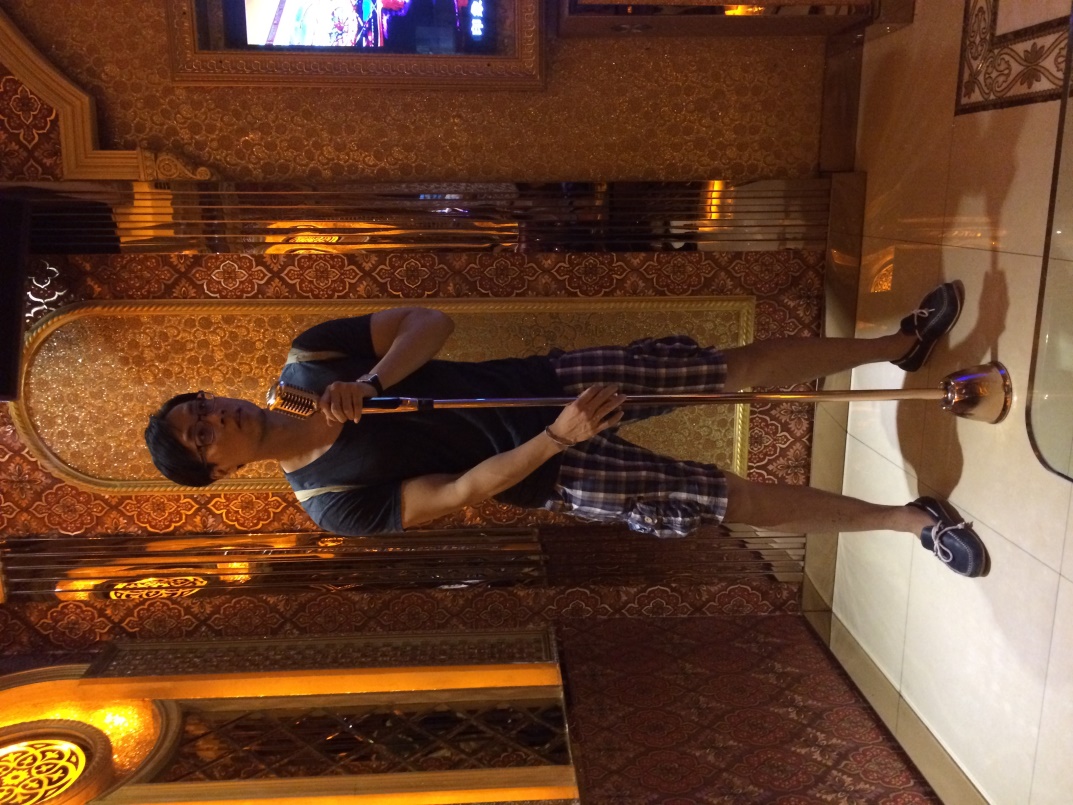 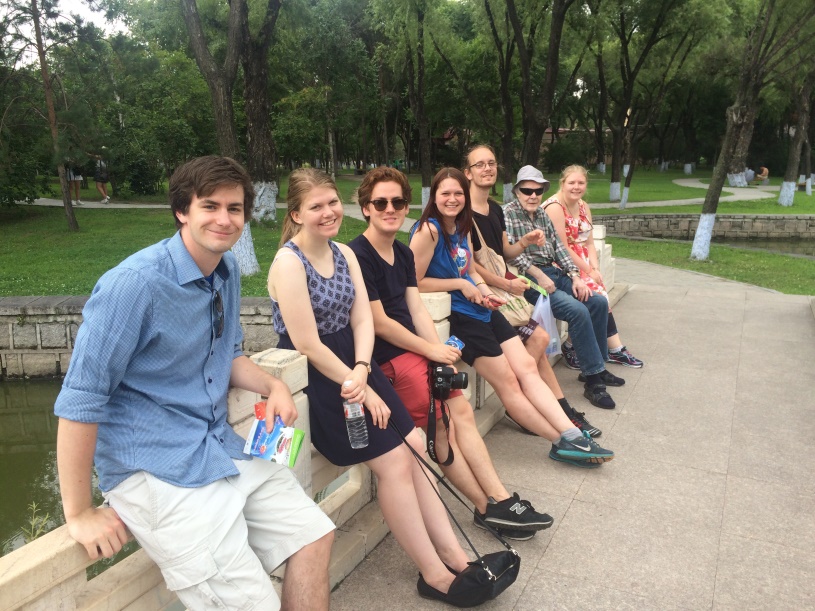 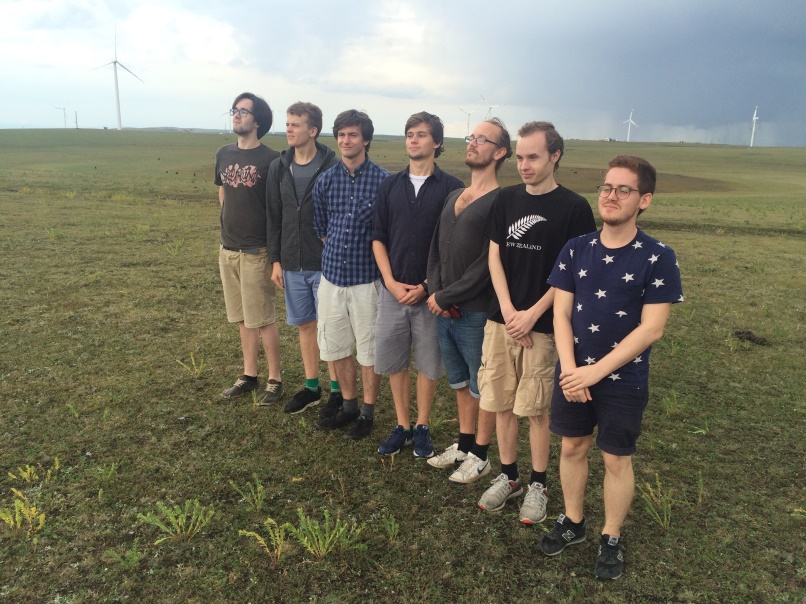 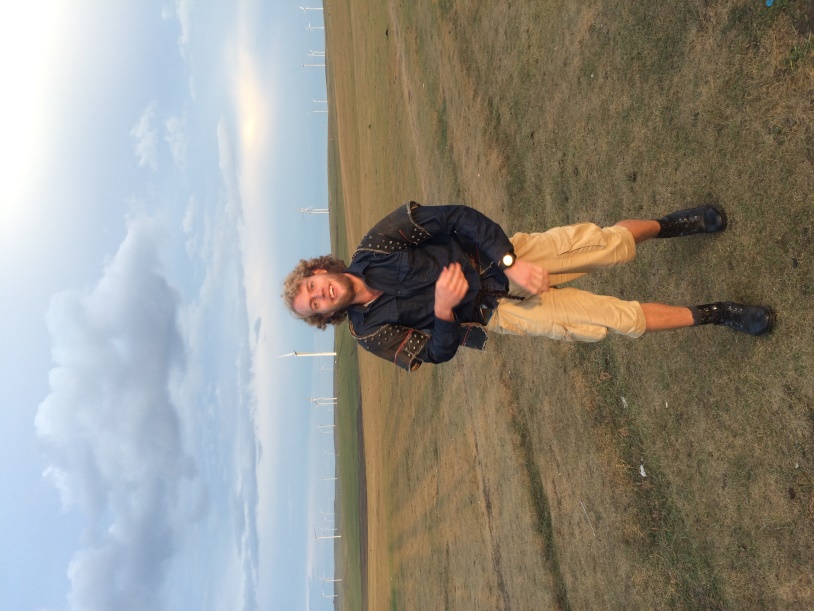 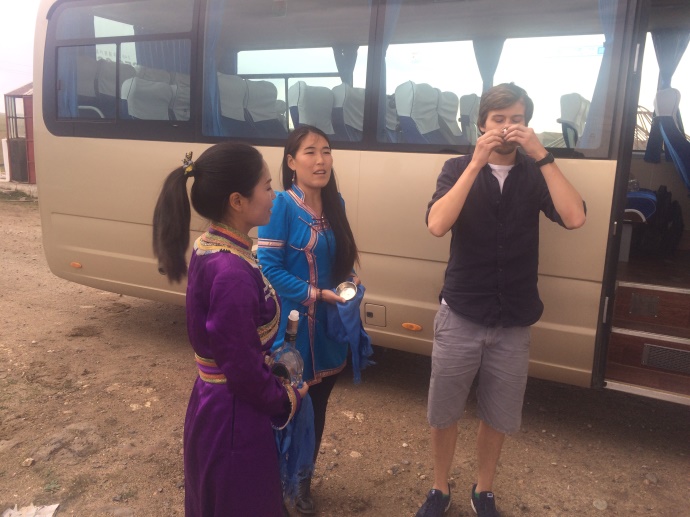 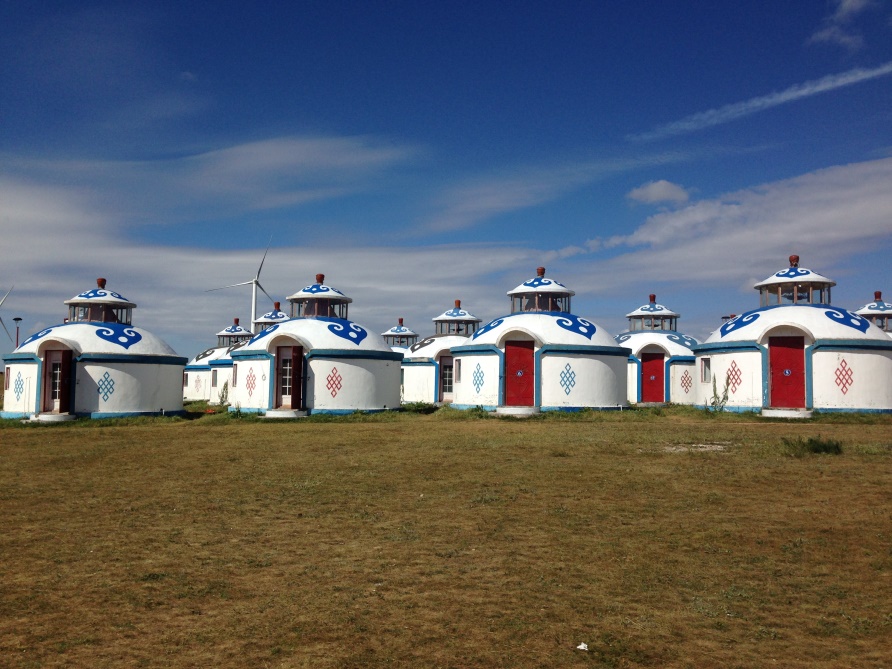 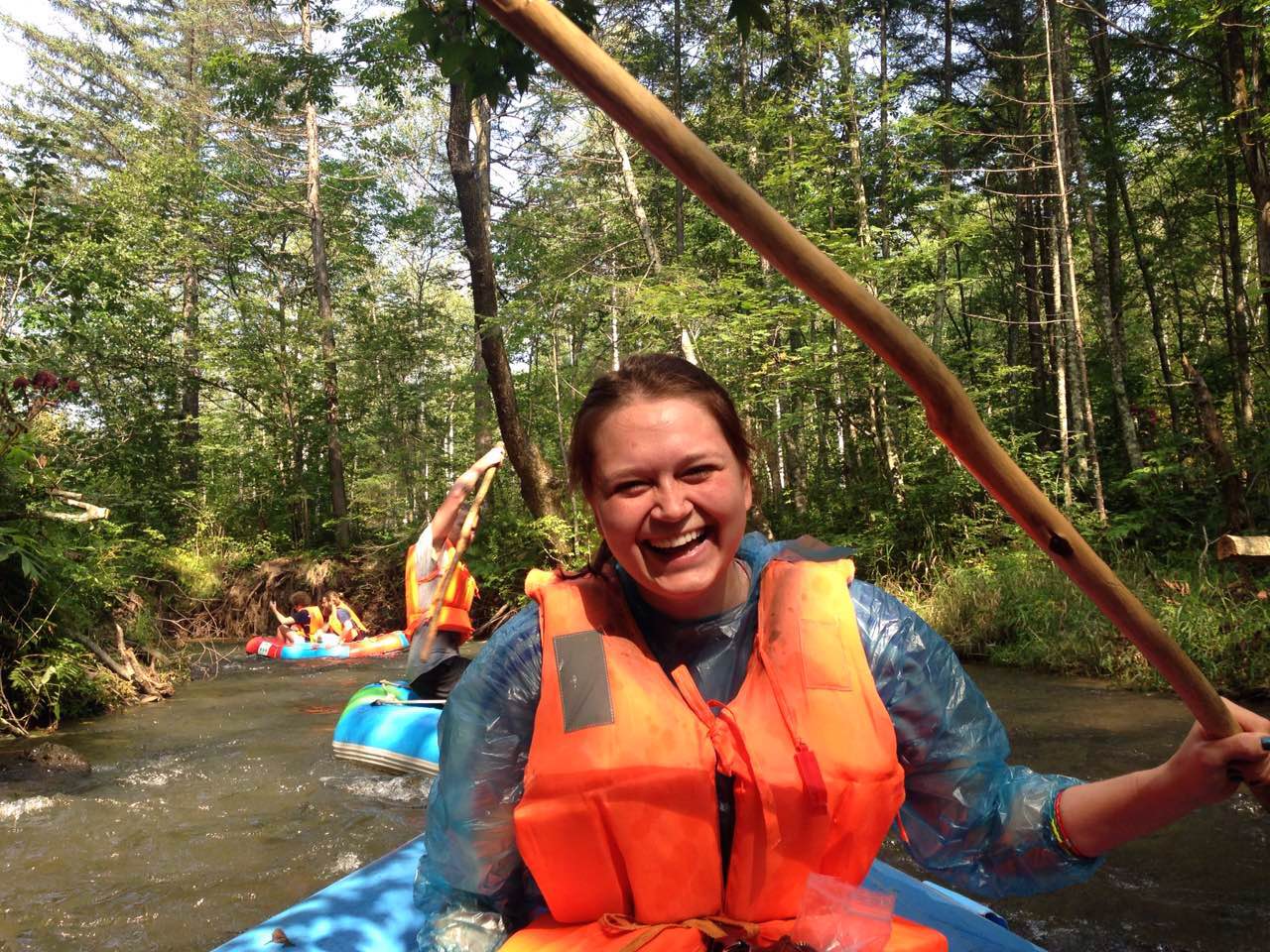 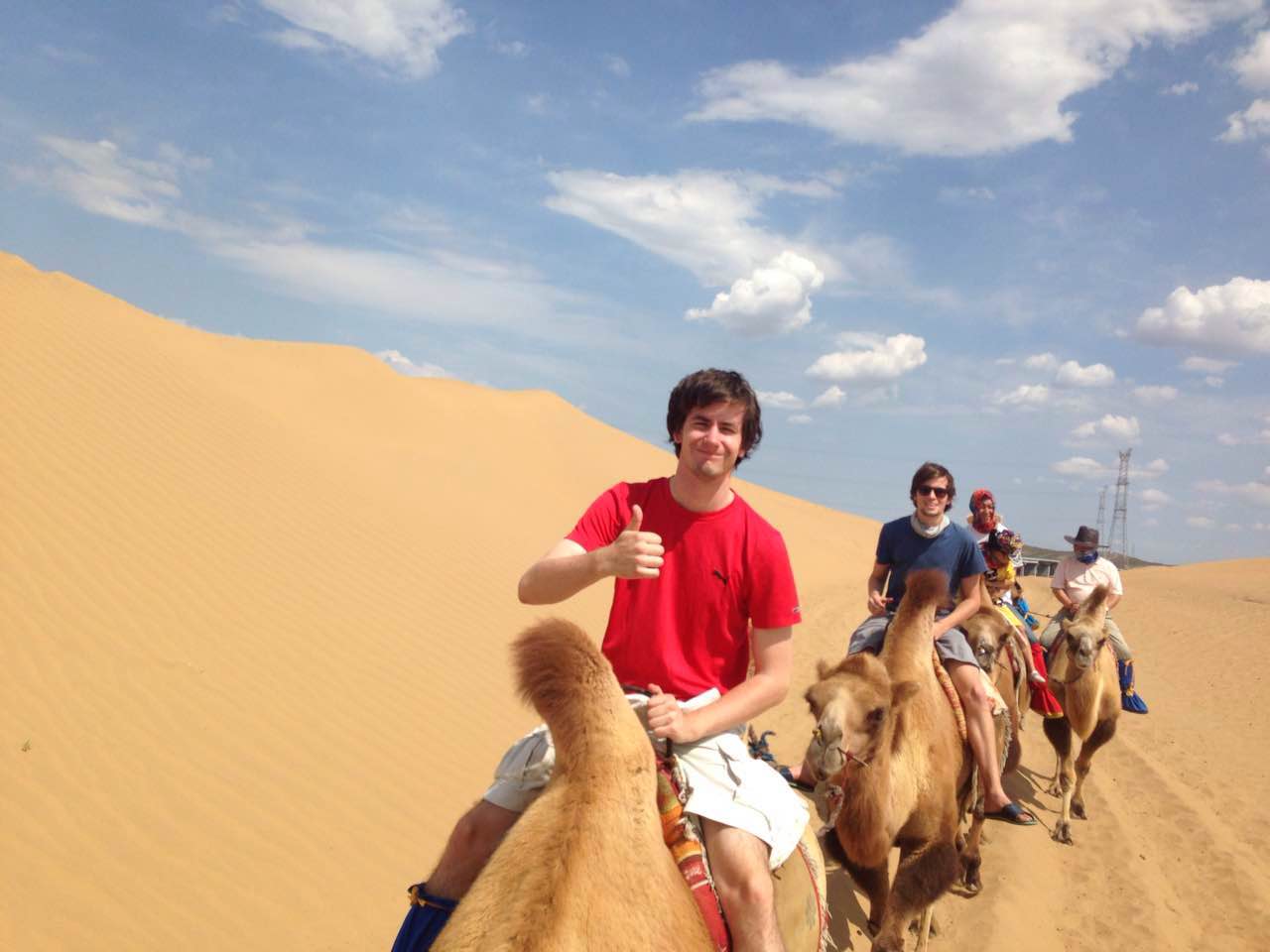 Beijing
Bolig
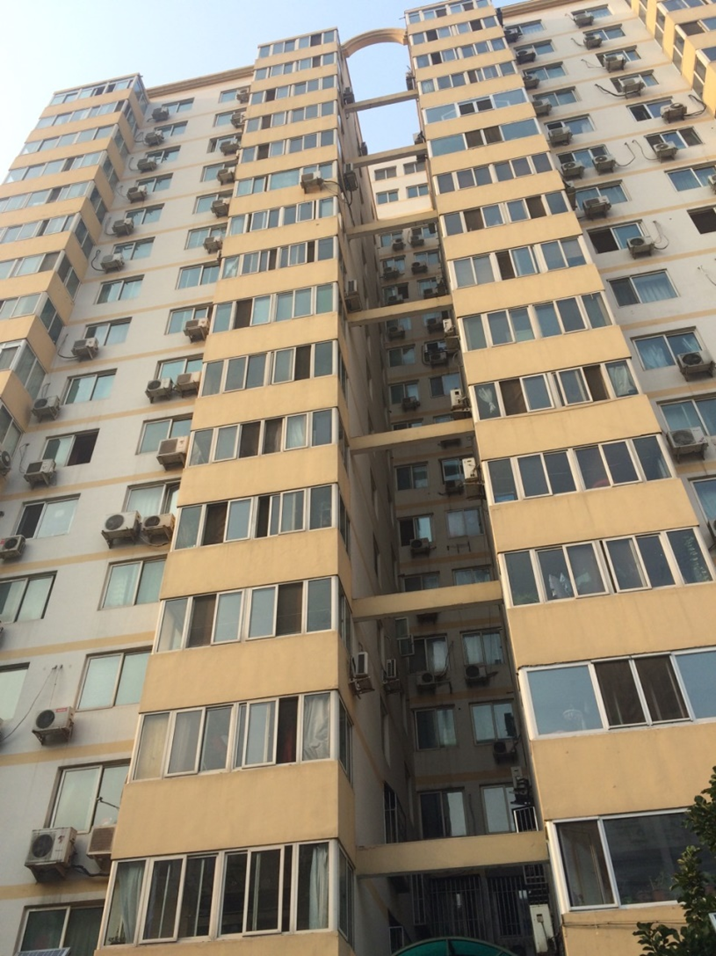 Ordnes av skolen
Helst 3 og 3 sammen
Kakerlakker – deal with it 
Kaldt 
Beijing har sentralstyrt varmesystem
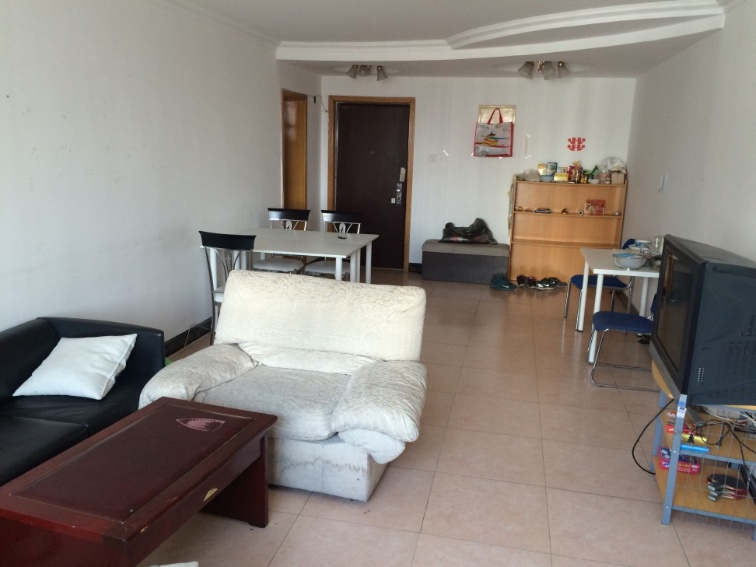 Bolig
Skolen
Forberede tekster
Presentasjoner
Diktat
Skrive lengre tekster (500 tegn)
Mye lekser, mye jobbing 
Språkvenner
Timeplan
Tips
La Bamba i Wudaokou
Torsdager Ladie’s night
Hjemlengsel? IKEA
Men IKKE spis smågodt
D-Mart
Tantan 
Kinesiske studenter som studerer norsk 
Julebord 
Ikke vær så norsk – KLAG
Høflighet